How to be successful in your academics
Omayra Soto 
10/26/11
Penn State Hazleton 
CAS 100A 
Communications
Overview of main points
Classes 
Studying   
How to be organized.
Feeling overwhelmed ?
(google.images.com)
Classes
Go to class ! Regardless if you fall into peer pressure your friends won’t help you get good grades. 
Take good notes when the Professor is speaking. Don’t write down every single detail but write down the main points
Ask questions. Do not hesitate to ask if you do not understand something in class. 
Turn in your work on time. 
Go to the teacher for help and tutoring if you are in need. 
Be on time and be prepared. 
(Math.osu.edu)
How to study!
Here’s a video: 

http://www.youtube.com/watch?v=IYUpjuiZw7A

(youtube.com)
Other ways to study
Find a quiet place to study. For example: Library or study room in your dorm.
Study for half hour each day.
Do not wait until the day before to cram all the information.
Study in groups and test one another.
Use time management. Control your time and avoid all-nighters.
(Math.osu.edu)
How to be organized
Make sure you have all the books you need for class.
Have a planner which you can refer to when assignments are due and when you have upcoming tests or quizzes.
Have folders and notebooks for each class separately, so you don’t get confused with any notes.
Use sticky notes to remind you when work is due. 
Make sure you have a task list in which you can go to and cross out the previous work you have done.
(going-to-college.org)
Review of main points
Classes – Making sure you come to class and pay attention. 
Ways to study- The many different ways one can study and do well. 
Organization- Skills one can obtain by making sure everything is in order for all your classes.
COnclusion
In conclusion I hope this information was helpful and you can use these tips to help do well in your classes and stay organized.
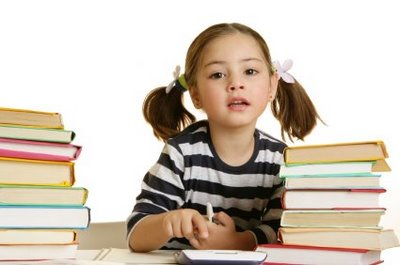 Cited sources
Google image: http://www.collegetocareers.com/wp-content/uploads/2011/05/cheap-textbook-prices.jpg
DeVol, Diana. College Survival Tips. Columbus, OH. Ohio State University. 2006.Web 
http://www.math.osu.edu/counseling/college_survival_tips.html
Crimando, James.  College Survival Tips. Gateway. Phoenix, AZ. Community College 2011. Web 
 http://www.going-to-college.org/campuslife/technology2_transcript.html
Q&A
Here’s my contact information: 
              oxs5016@psu.edu